Non-violent Action: A Force for Change Introduction to the Lessons
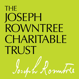 helen.griffin@decsy.org.uk
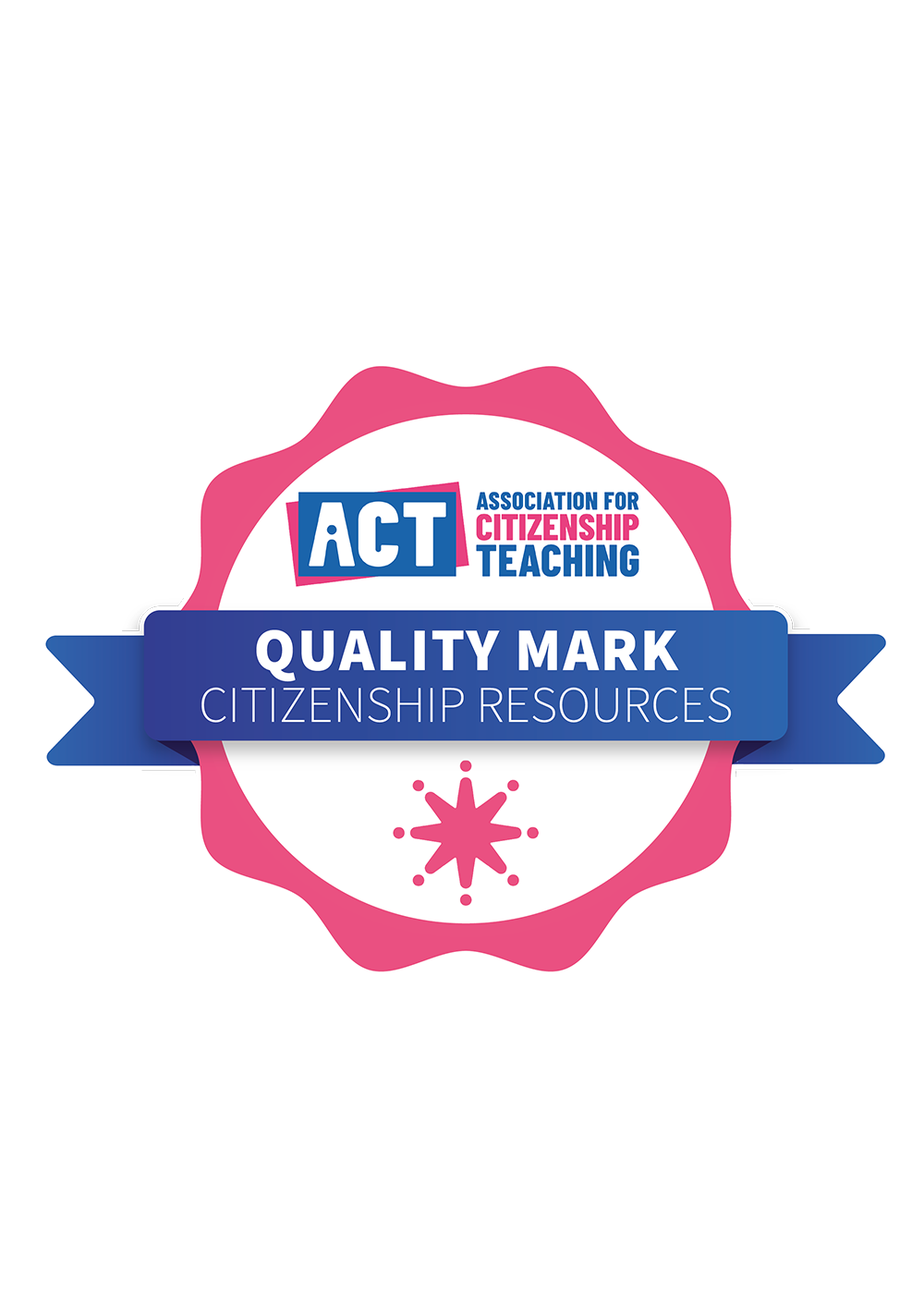 Contents
Aims of lesson plans							   	page 3
Controversial/sensitive issues and safeguarding 		page 4
Overview of lessons							   		page 5
Pathway through the lessons 				   		page 6
Historical case studies						   		page 8
Teaching and learning approaches		   			page 10
Content of the lessons						   		page 11
Curriculum links and glossary				   		page 12
Recommended resources					   		page 13
Authors and acknowledgements			   			page 15
The lesson plans for 8-14 year-old learners:
 
• Provide inspiring case studies of groups of people locally and from around the world, past and present, involved in non-violent social change.
 
• Offer pupils ways to think critically about gender issues and enable them to understand that masculinity can be expressed in non-violent ways.
 
• Engage pupils with local and global issues so that they feel motivated to work for change.
 
• Help pupils to decide on actions with a local or global impact and give them the tools to carry them out.
[Speaker Notes: So this project aims to fill the gap of knowledge of these movements by creating robust lessons which:
Provide inspiring case studies of groups of people locally and from around the world, past and present, involved in nonviolent social change.
• Offer pupils ways to think critically about gender issues and enable them to understand that masculinity can be expressed in nonviolent ways.
• Engage pupils with local and global issues so that they feel motivated to work for change.
• Help pupils to decide on actions with a local or global impact and give them the tools to carry them out.

Thereby ‘providing hope and possibility’ for learners (conference theme)

The resources use Philosophy for Children (P4C) approaches throughout to enable the unpacking of key concepts such as ‘violence’ and ‘nonviolence’, ‘peace’, ‘power’, ‘change’ and to enable participation in fruitful and rigorous, structured dialogue which leads to pupils being able to make reasonable judgements about what they think about the issues and whether and how they wish to take action.]
Controversial/Sensitive Issues and Safeguarding
As all of these materials engage students in exploring controversial issue please ensure that you have looked through all of the resources in a lesson plan, before delivering the lesson, to gauge the appropriateness for your particular group of students.
Philosophy for Children (P4C) methodology, which is used throughout the lessons, enables the setting up of a safe community that is thinking critically. Please look at the guidance for P4C included on the website, if you are unfamiliar with the approach. 
Where individual pupils might be affected by any of the issues (i.e. talking about violence) please put in place your usual safeguarding measures (e.g. preparing the individual student; allowing them to opt out of the lesson or part of it; offering support afterwards etc.) If a student appears upset, check in with them and your school’s safeguarding lead after the session.
Overview of Lessons
Think about consequences generate questions
What were the demands? What was the change they were trying to make?
- Non-violent
- Strategic (pillars of support etc.)
- Creative/variety
- Vision
- Participation/
Diversity/
inclusion
Can these be successful ?(What are the criteria for ‘success’?)
What do I/we care about?
What methods can we use?
P4C and other interactive methodology running throughout
[Speaker Notes: This is an overview of the materials (aimed at 8-14 year olds)]
Pathway through lessons
( )= number of 1 hour lessons
OR
OR
OR
OR
OR
OR
OR
OR
Please note links will work in Slide Show mode
Pathway through the lessons
Lessons 1 and 2 introduce the idea of making change non-violently starting with learners’ ideas for how to make change happen. The concept of non-violence is explored through discussion activities. These lessons could be used independently of the rest of the resource. 

These lessons lead onto a choice of 2 core case study lessons which introduce the idea of Pillars of Support – either Otpor in Serbia or the Bristol Bus Boycott.

After one or both of these lessons, there is a choice of historical case studies which can be selected according to the needs of the curriculum or interests of the learners. They link with the themes of democracy, environment and human rights/social justice. These are listed below.
Historical case studies
Democracy
Otpor: Resistance to Milosevic in Serbia (1998-2000)
WW11: Danish Resistance (1940-1945) and Rosenstrasse (1943)
WW11: White Rose (1942-1943)
Singing Revolution, Estonia, Latvia, Lithuania (in ‘Role of the Arts’) (1987-1981)
Indian Independence ( 1930-1947)
Environment
Chipko in India (1970s-1980)
Green Belt Movement in Kenya (1988-1989)
Right to Roam in Derbyshire, UK (1932)
Sheffield, UK Street Trees (2015-2019)
Human rights/social justice
English Disco Lovers UK (in ‘Role of the Arts’) (2012)
Bristol Bus Boycott (1963)
Please note links will work in Slide Show mode
Pathway through the lessons (ctd.)
There are additional lessons on the theme of ‘Power’ which could be used at any point or independently of the rest of the resource. 

The ‘Contemporary Issues’ lesson plan follows on from the historical case studies and is a way for learners to apply their knowledge of how movements can be successful to any contemporary examples that they can find. 

The ‘Taking Action’ series of lessons provide a pathway for the learners to identify a change in their school or local community that they would like to make, decide on ways to act together to make the change and carry it out. The methodology enables learners to make their own decisions and take action with support of their teachers thus putting pupil voice at its heart. Again these lessons could be used independently of the rest of the resource. 

The ‘Evaluation Lesson’ could be used before or after the ‘Taking Action’ lessons and provides a way of evaluating learning by returning to the objects in Lesson 1.
Teaching and learning approaches
Philosophy for Children (P4C) is a teaching and learning approach used throughout the materials and, although not essential, we recommend that educators access training on this: https://www.decsy.org.uk/courses/

Mantle of the Expert is used in the Sheffield Street Trees case study. Guidance on this drama approach can be found at this very helpful website: https://www.mantleoftheexpert.com/

Drama approaches (e.g. role play and freeze frames) along with other arts-based approaches are used throughout the resource to actively engage learners in their learning.
Content of the lessons
Each set of lessons includes: 
A lesson plan
A PowerPoint (which is usually optional)
Learner resource sheets (labeled ‘RS’)

Please note that where films are embedded in PowerPoints web links are also included if these do not open on your computer (see notes to PowerPoints).
Curriculum links and glossary
Detailed curriculum links to the English, Welsh and Scottish curriculums is provided in a separate document. 
The Welsh Centre for International Affairs (WCIA) researched and added 11 Welsh case studies from WWI up until today, which can be used to look at issues such as conscientious objection in time of war; campaigning for peace; racism and the anti-apartheid campaign in Wales; action for language equality; and campaigning for sustainability and to raise awareness of the climate emergency. 
A glossary is provided in a separate document.
Recommended Resources
Books for Learners
‘Greta and the Giants: inspired by Greta Thunberg’s stand to save the world’ by Zoë Tucker and Zoe Persico, 2019, Frances Lincoln (picture book for younger learners).
‘Protest: How people have come together to change the world’ by Alice & Emily Haworth-Booth, 2021, Pavilion (mentions many of the movements in the lesson plans and many more).
‘This is a Dictatorship’ by Equipo Plantel & Mikel Casal, 2021, Book Island (simple picture book that explores the meaning of dictatorship)
‘People of Peace 40 Inspiring Icons’ by Sandrine Mirza & Le Do, 2017, Quarto Publishing
‘No one is too small to make a difference’ by Greta Thunberg, 2019, Penguin.
‘United We Are Unstoppable: 60 Inspiring Young People Saving our World In Their Own Words’ ed. Akshat Rathi, 2020, John Murray
Books for teachers/educators
‘Street Spirit The Power of Protest & Mischief’ by Steve Crawshaw, 2017, MOM Books Ltd. (book with photos and information which could also be used with older learners)
‘The Power of Protest: A Visual History of the Movements That Changed the World’ by Brenda Griffing, 2018, Sourcebooks, Inc.
‘Why Civil Resistance Works: The Strategic Logic of Nonviolent Conflict’ by Erica Chenoweth & Maria J. Stephan, 2011, Columbia University Press
‘From Dictatorship to Democracy’ by Gene Sharp, 2002, Serpent’s Tail
‘Waging Nonviolent Struggle, 20th Century Practice and 21st Century Potential’ by Gene Sharp, 2005, Porter Sargent Publishers, Inc. 
‘A Force More Powerful: A Century of Nonviolent Conflict’ by Peter Ackerman and Jack Duvall, 2000, Palgrave
‘This is an Uprising: How nonviolent revolt is shaping the Twenty-First Century’ by Mark Engler and Paul Engler, 2016, Nation Books
‘Nonviolent Resistance to the Nazis’ by George Paxton, 2016, Youcaxton Publications.
Recommended Resources
Films/audio for teachers/educators (links to films for learners appear throughout the lessons)
‘The success of nonviolent civil resistance: Erica Chenoweth at TEDxBoulder’ 12:33 mins Nov 2013 https://www.youtube.com/watch?v=YJSehRlU34w&t=14s
‘What Makes Nonviolent Movements Succeed, with Erica Chenoweth’ 59:06 mins Mar 2023
‘Gene Sharp – How to Start a Revolution’ 1:22 mins Sept 2013 Vimeo https://vimeo.com/ondemand/genesharp
‘How to topple a dictator’ BBC Sounds 8:59 mins Sept 2020https://www.bbc.co.uk/sounds/play/w3ct0xhx
‘Direct, structural, and cultural violence’ HarvardX YouTube 2:14 mins June 2017 https://www.youtube.com/watch?v=LW_rTeawAi0
‘A Force More Powerful’ ICNC Episode 1 – India, Nashville, South Africa, Episode 2 – Denmark, Poland, Chile 1:17 per episode
https://www.nonviolent-conflict.org/force-powerful-english/
Websites for teachers/educators (links to websites for learners appear throughout the lessons)
Empowering Nonviolence
https://www.nonviolence.wri-irg.org/en Interesting articles on key concepts and strategies.
Turning the Tide https://turningtide.org.uk/ : Includes toolkit of activities
International Center on Nonviolent Conflict: https://www.nonviolent-conflict.org/ Includes articles about recent nonviolent movements. 
Metta Center for Nonviolence: 
https://mettacenter.org/nonviolence/introduction/ With helpful introductions to nonviolence. 
Global Nonviolent Action Database: 
https://nvdatabase.swarthmore.edu/ Information abut hundreds of cases of nonviolent action, from all continents and most countries including most of the case studies appearing in NFAFC lessons.
Authors and Acknowledgments
DECSY is grateful to the following teachers, consultants and volunteers who were involved in researching,  developing, writing and trialing the materials: 

Editor/writer: Helen Griffin, DECSY

Initial writing group:
Clive Belgeonne, DECSY
Rheanna Griffin
Laurence Hallam (Gooseacre Primary, Barnsley)
Carey O’Donoghue (Emmaus Primary)
Sikhumbuzo Ndlovu (Hinde House Secondary Phase, Sheffield)

Other contributors: 
Lucy Holbrook (consultant and writer ‘Power’ lessons)
Katherine Wedell (RE consultant)
Brogan Nichol (illustrator)
Jaq Pixelwitch (STAG film maker)
Libby Bull (evaluation)
Chris Alton (English Disco Lovers case study source material)
Mark Hutchinson (White Rose Movement lesson plan)
Carole and Paul Brooke (STAG source material)
Thom Winterbotham (Learn Sheffield and Malin Bridge Primary, Sheffield)
Bob Banks (DECSY volunteer trialing in secondary schools)
Grace Lockrobin (P4C activity in Chipko lesson plan)
Dominic Unwin (Sejr in Danish Resistance film)
Rob Unwin (voice of radio in Danish Resistance case study)
Joy Paul (DECSY proof reader)
Ria Kataria (SHU BSc Psychology placement)
Georgia Hodgson (SHU BSc Psychology placement)
Rosie Walker (Sheffield University MSc International Development placement)
Nuo Chen (Sheffield University BA Education, Culture and Childhood placement)
The following teachers/schools developed and trialed the materials: 

Meghan Tipping, Rebecca Conway and Rachel Goodwin (St Catherine’s RC Primary, Sheffield)
Sikhumbuzo Ndlovu (Hinde House Secondary Phase, Sheffield)
Carey O’Donoghue and Louise Illien (Emmaus RC and CE Primary, Sheffield)
Tina Graham, Claire Alexander and Kim Botham (Greasbrough Primary, Rotherham)
Anneke Caudwell (Prince Edward Primary, Sheffield)
Ben Parkin and Chloe Darby (Rockingham Junior & Infant, Rotherham)
Megan Hayward (St Peter at Gowts C of E Primary, Lincolnshire)
Abigail Adams and Joanne Morris (Herringthorpe Junior, Rotherham)
Amy Willoughby and Alice Lilley (Beck Primary, Sheffield)
Rhys Owen (Lound Junior, Sheffield)
Carmen Kalnars (Malin Bridge Primary, Sheffield)